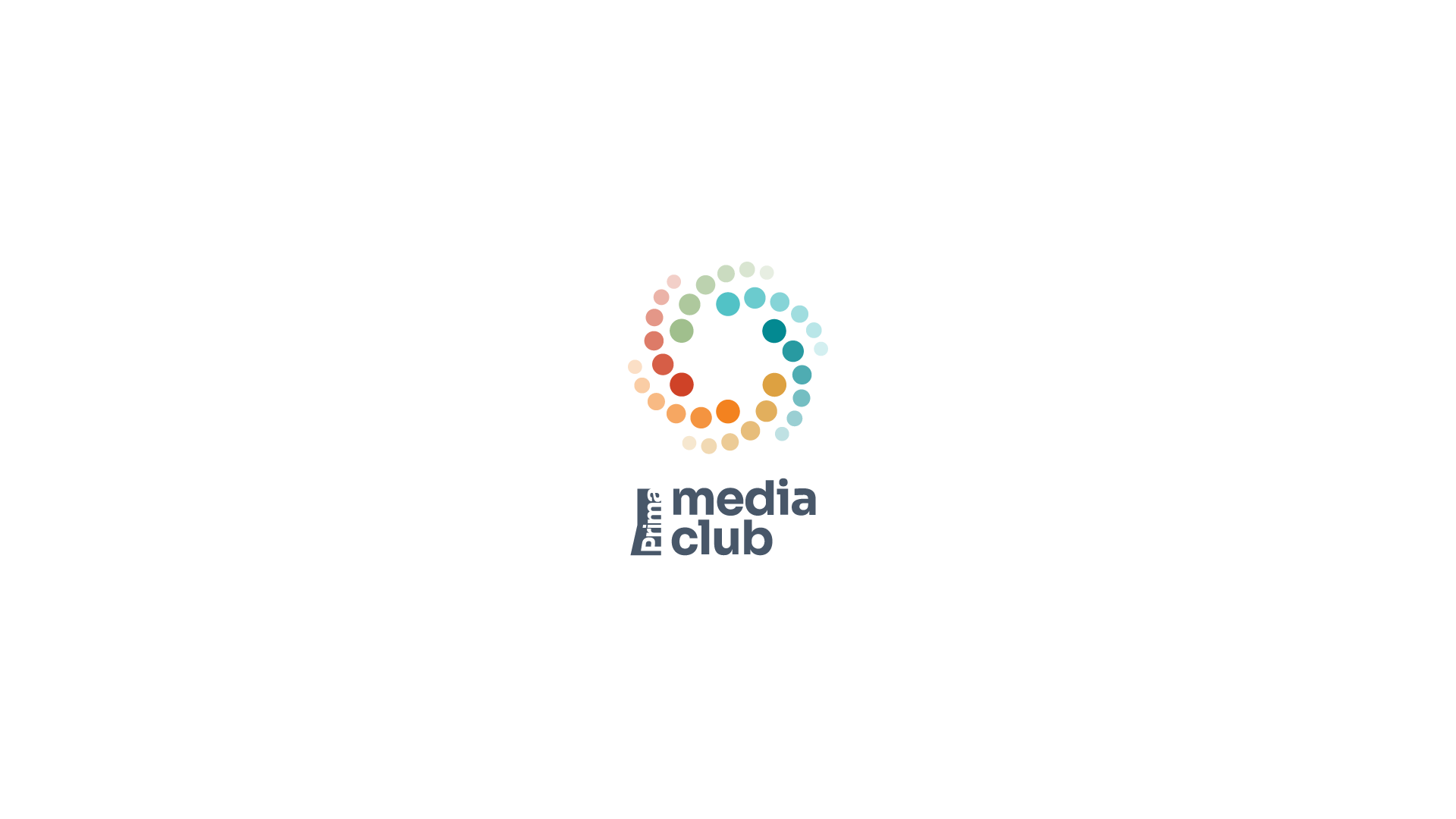 RÁDIO DECHOVKA
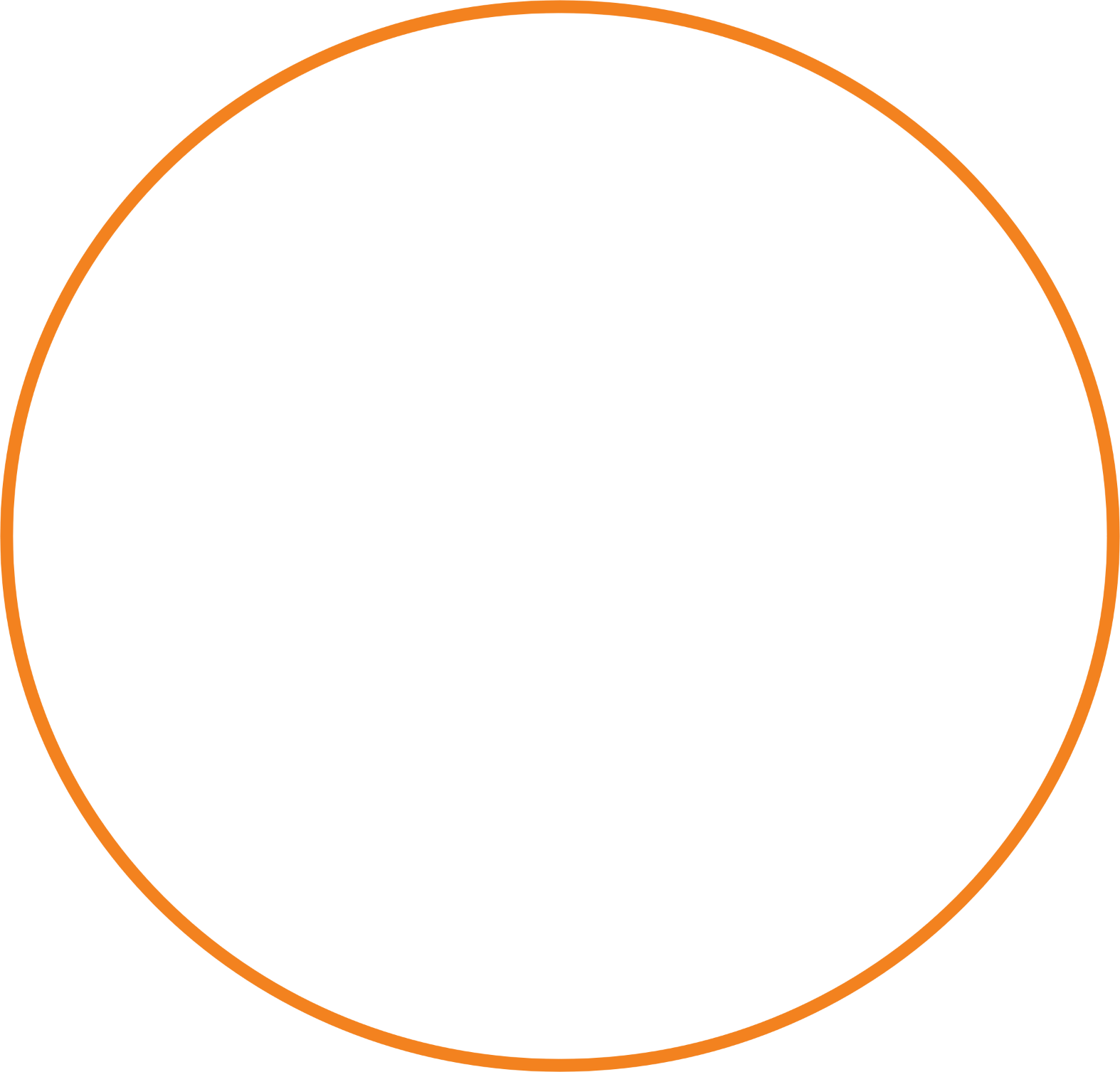 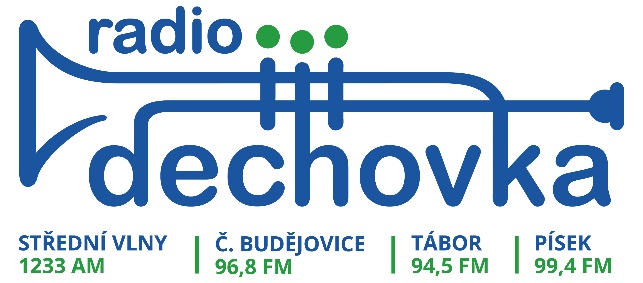 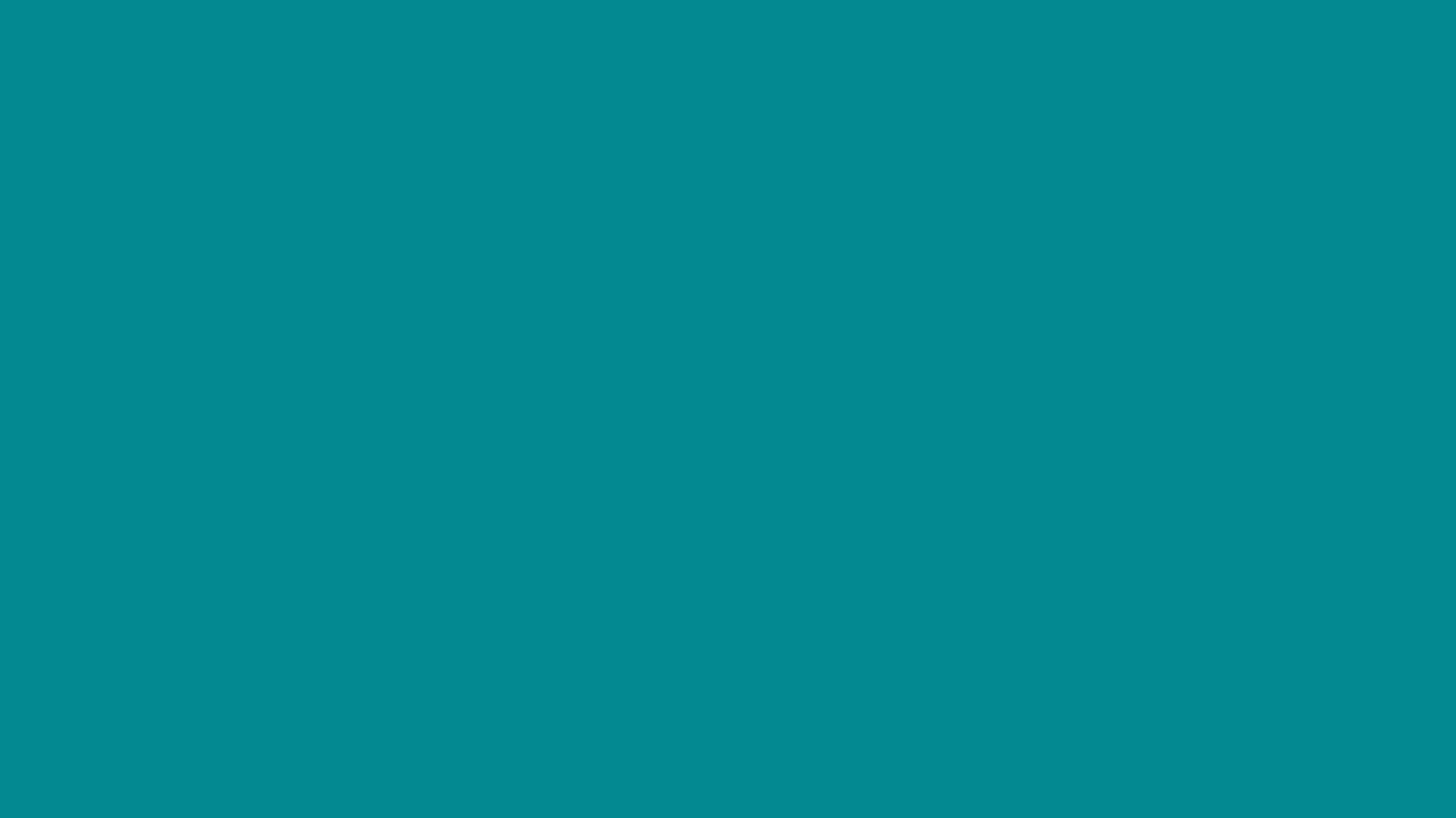 RÁDIO DECHOVKA
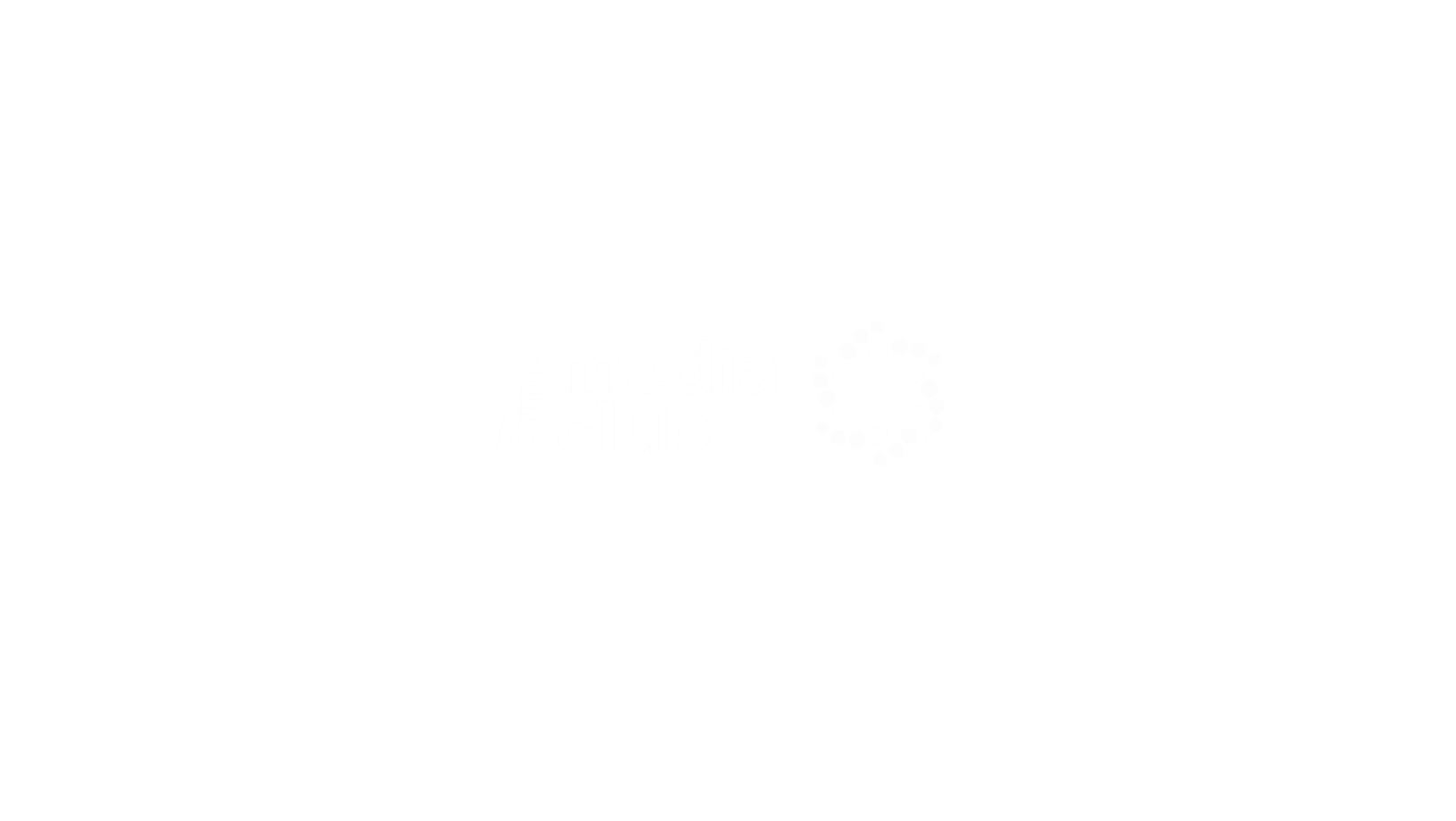 První dechovkové rádio v České republice. 

Svým ojedinělým formátovým zaměřením naplňuje potřeby velmi početného posluchačského potenciálu.

TÝDENNÍ POSLECH 39 tis.
ZÁSAH 20 tis. POSLUCHAČŮ DENNĚ
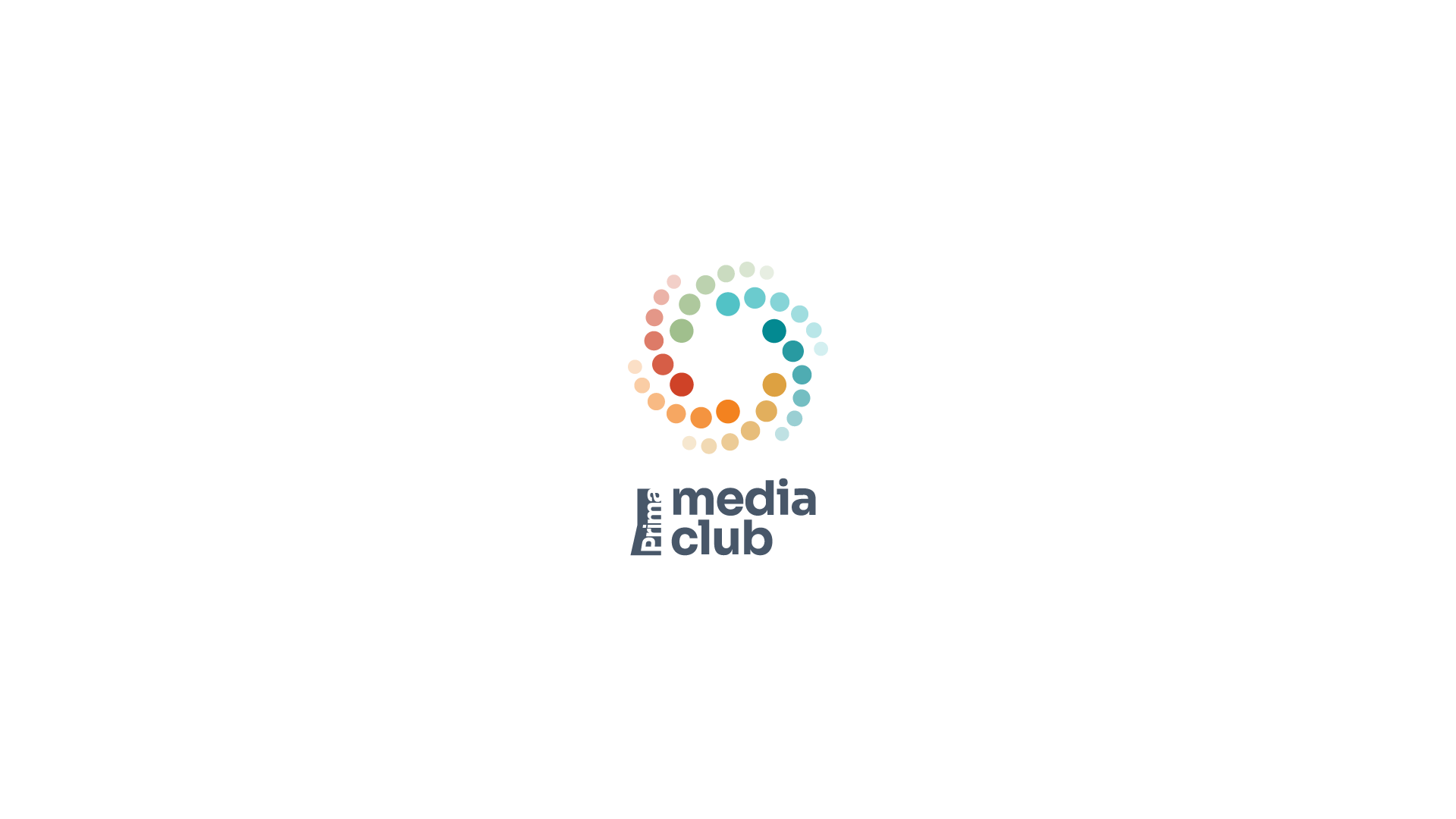 Zdroj: RADIOPROJEKT, týdenní poslech, 2.Q + 3.Q 2024, CS všichni
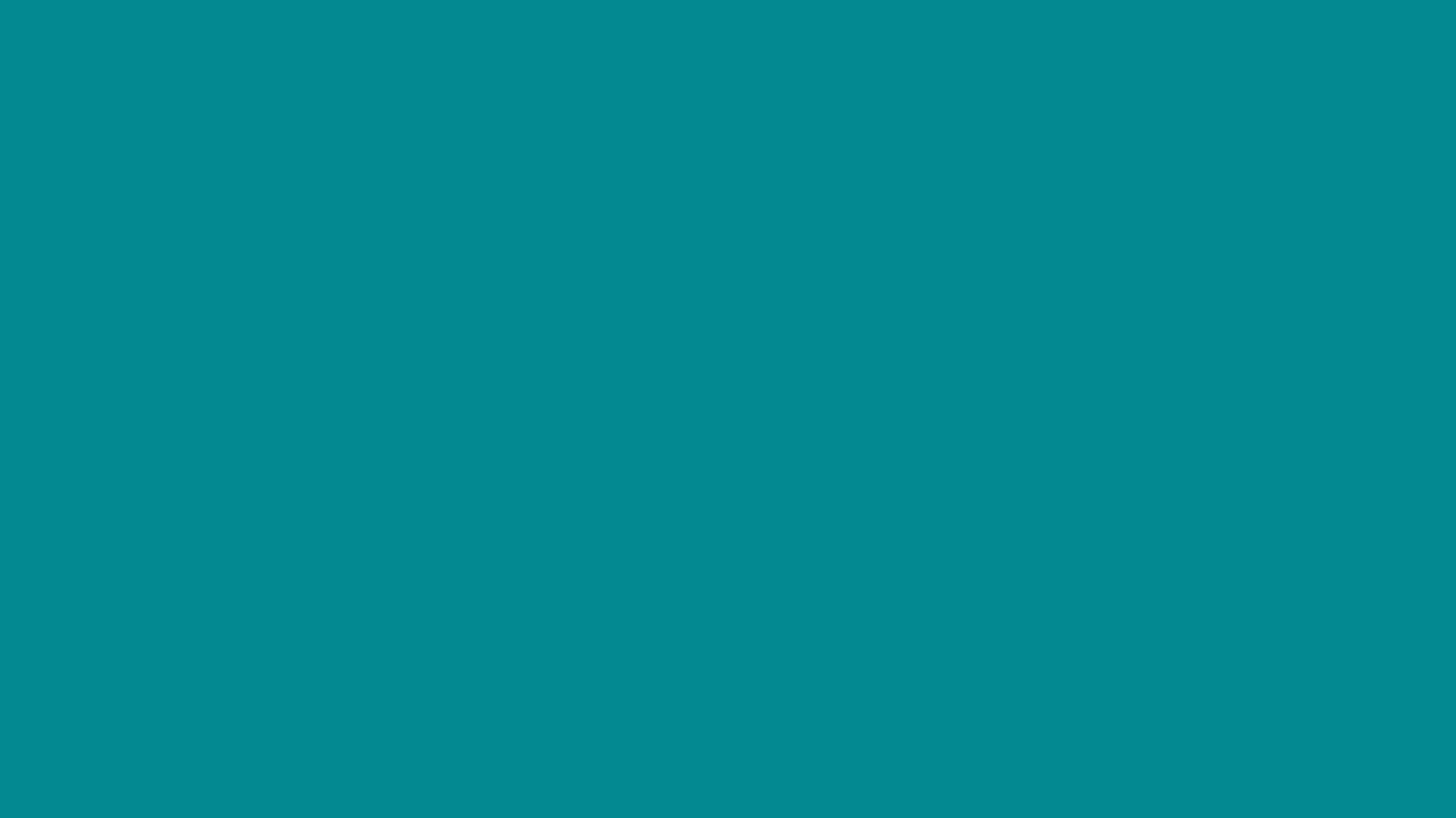 RÁDIO DECHOVKA – CÍLOVÁ SKUPINA
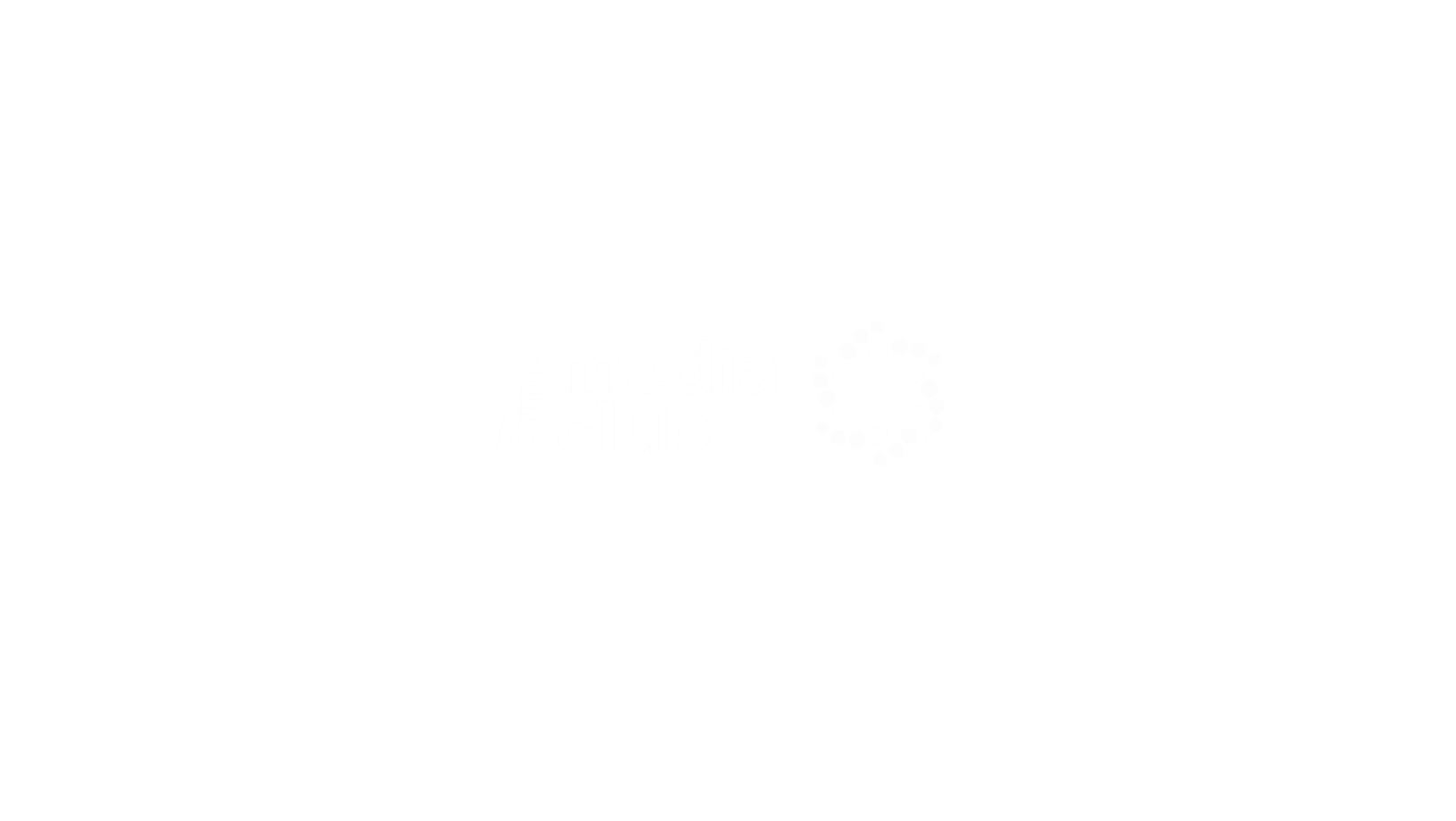 VĚKOVÝ PROFIL
GENDER
SOCIOEKONOMICKÝ 
STATUS
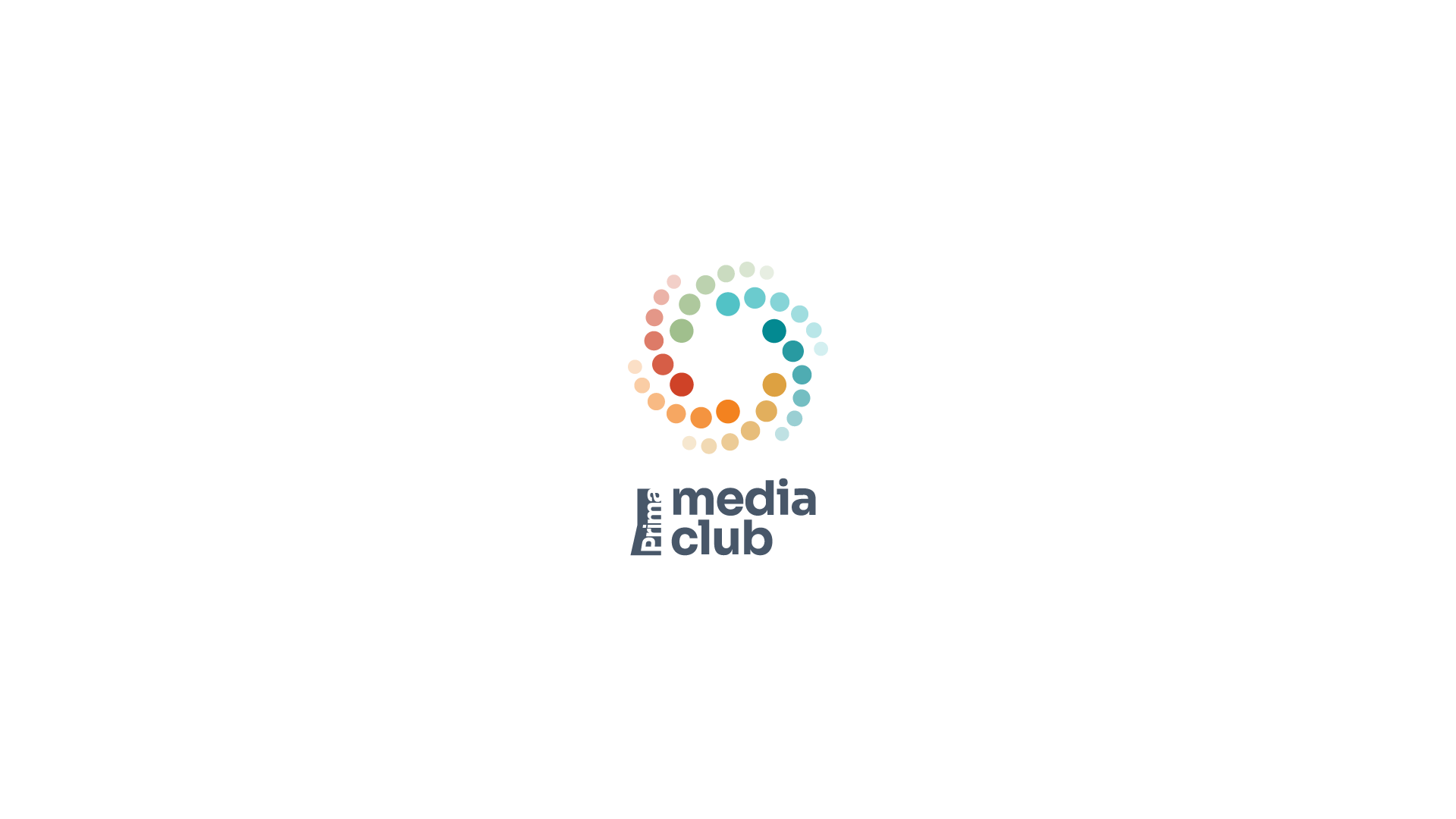 Zdroj: RADIOPROJEKT, týdenní poslech, 2.Q + 3.Q 2024, CS všichni
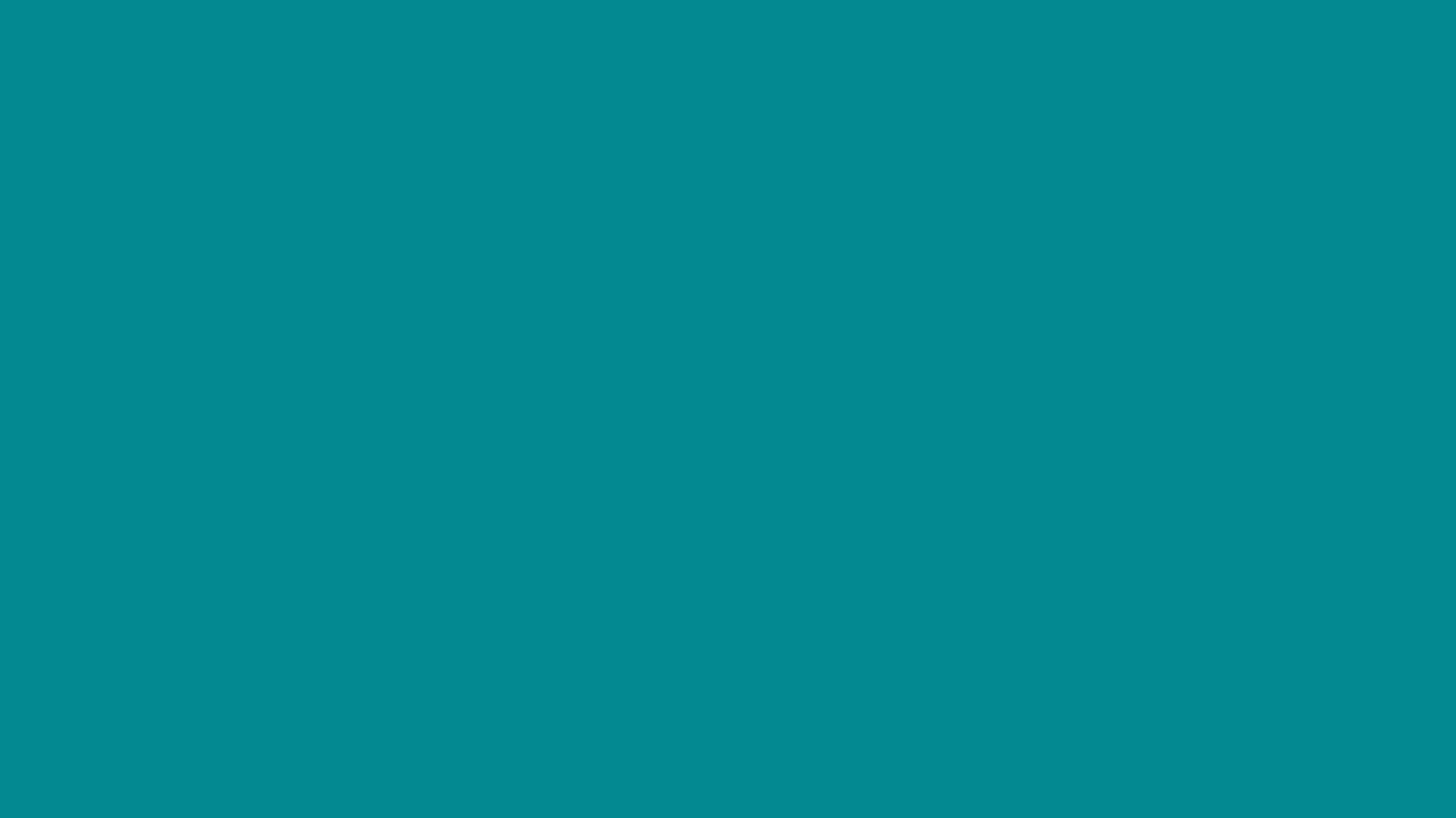 RÁDIO DECHOVKA
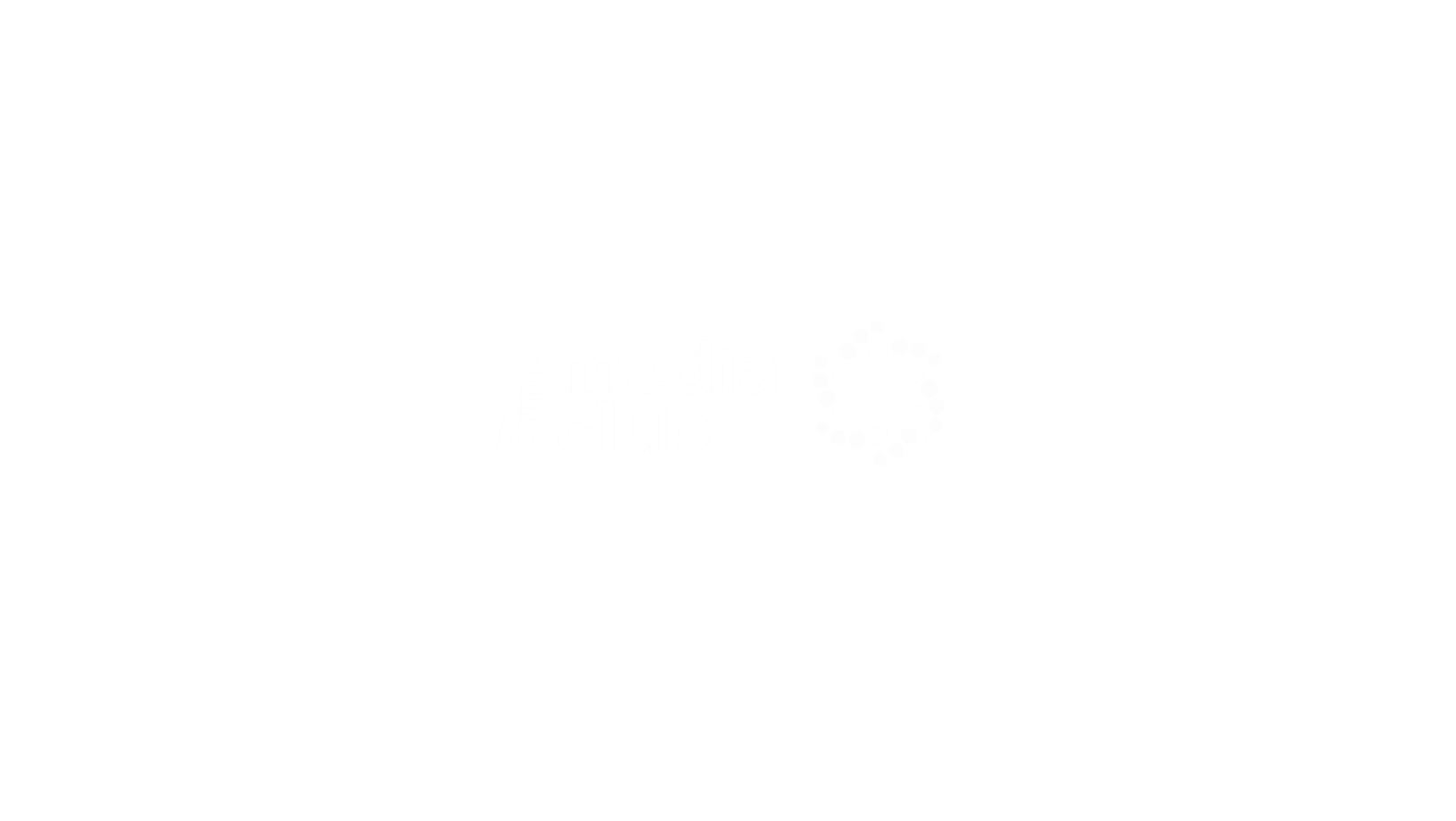 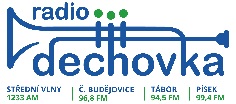 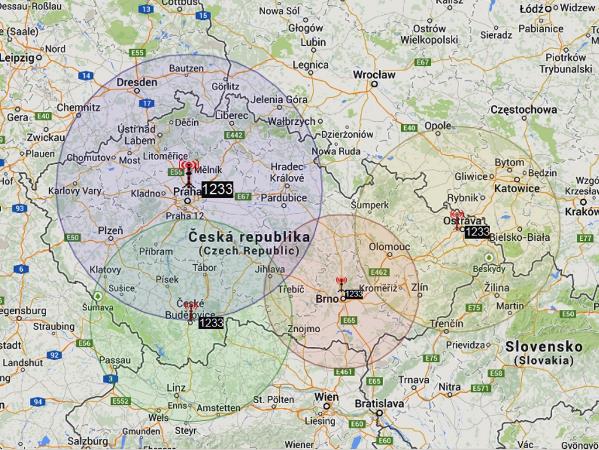 Praha Zbraslav 1233 AM
České Budějovice 1233 AM
Ostrava – Svinov 1233 AM
Dobrochov u Prostějova 1233 AM
Hradec Králové - Stěžery 792 AM
České Budějovice 96,8 FM
Češnovice 95,5 FM
Milevsko 101,1 FM
Orlík nad Vltavou 94,5 FM
Písek 99,4 FM
Strakonice 101,1 FM
Tábor 94,5 FM
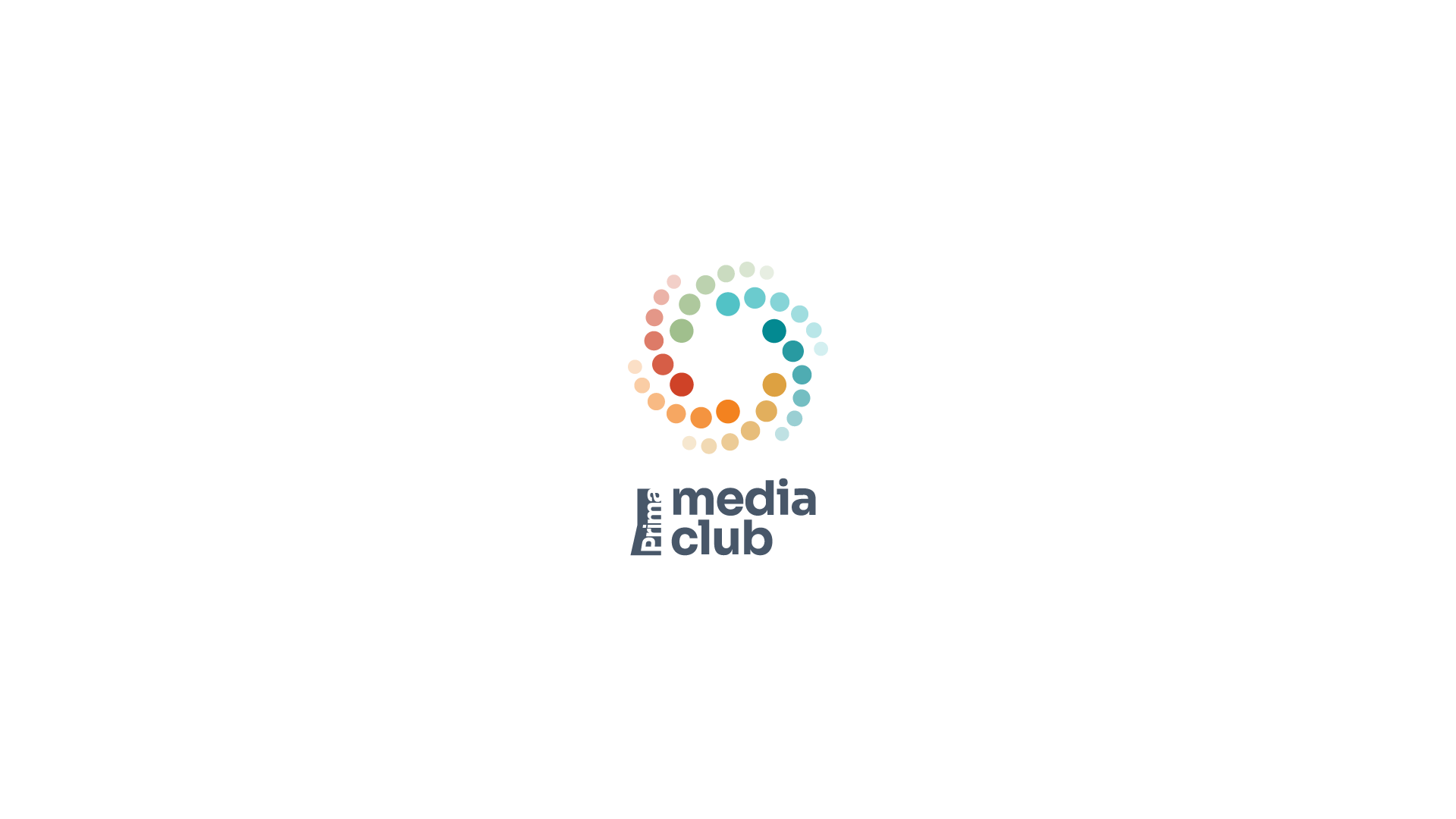